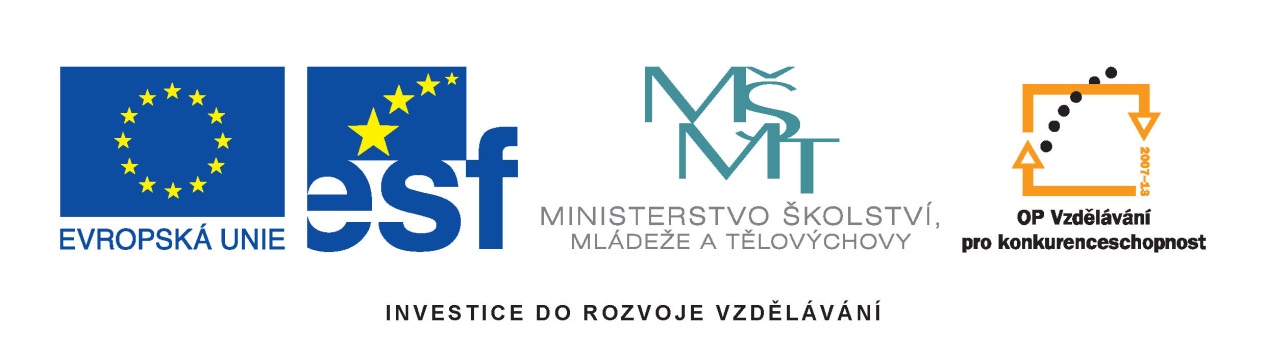 Výukový materiál: VY_32_INOVACE_Voda - křížovkaNázev projektu: Šablony ŠpičákČíslo projektu: CZ.1.07/1.4.00/21.2735Šablona: III/2Autor VM: Mgr. Šárka BártováVM byl vytvořen: říjen 2012
Vzdělávací oblast: Člověk a příroda
Vzdělávací obor:  Chemie
VM určen pro: 8. ročník
Tematický okruh: Voda
Téma: Voda - křížovka
Anotace: Druhy vod dle různých hledisek rozdělení, jejich 	 
                získávání, jejich použití
Klíčoví slova: Minerální voda, destilovaná voda, tvrdá a měkká   
                        voda, slaná voda
Metodika: Možné použití jako seznámení s druhy vod, jejich 	  
                 významem a použitím, k zopakování získaných informací.
VODA
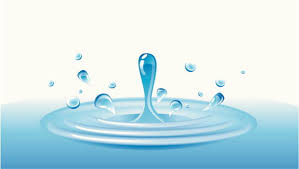 1
Voda H2O
Voda je chemická sloučenina vodíku a kyslíku. 
Spolu se vzduchem, resp. zemskou atmosférou tvoří základní podmínky pro existenci života na Zemi. 	
Za normální teploty a tlaku je to bezbarvá, čirá kapalina bez zápachu, v silnější vrstvě namodralá.
V přírodě se vyskytuje ve třech skupenstvích: v pevném – led a sníh, v kapalném – voda a v plynném – vodní pára.
Vyskytuje se ve více druzích.
Vyřeš křížovku a najdi tajenku
Zadání otázek
Doplň:
	1.  Vzorec vody
	2.  Při 100o C se voda ... 
	3.  Voda znečištěná je voda …
	4.  Voda používaná k léčení ... 
	5.  Voda v pevném skupenství …
	6.  Území bez vody ...
	7.  Voda plynná je v …
	8.  Na Zemi je nejvíce vody ... 
	9.  Vlastnost vody …
          10. Skupenství vody …
Řešení křížovky
Zdroje
http://cs.wikipedia.org/wiki/Voda
1
http://t2.gstatic.com/images?q=tbn:ANd9GcRoKe1eGzUOQphI5h01OVo5SngQMQd7IOGfrnhIm2yVwlnIH4sM